Learning Objective
I will be able to solve probability using probability tables
Success Criteria
At the end of the lesson, I will be able to:
be able to solve probability using probability tables.
Guided Practice
A summary of probability table:
Guided Practice
A summary of probability table:
Guided Practice
Guided Practice
Guided Practice
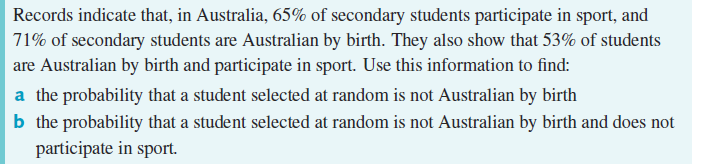 Guided Practice
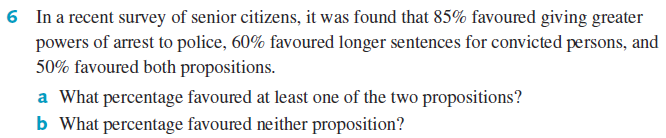 Guided Practice
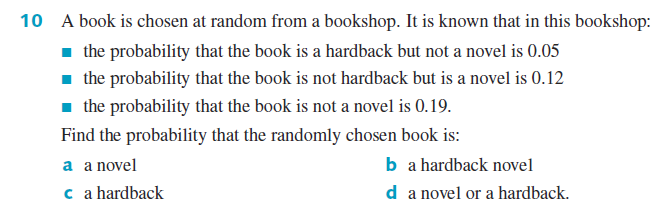 Guided Practice
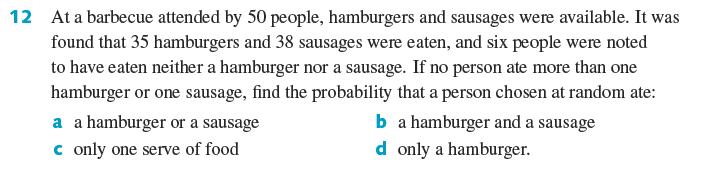 Independent Practice
Complete Ex 9E